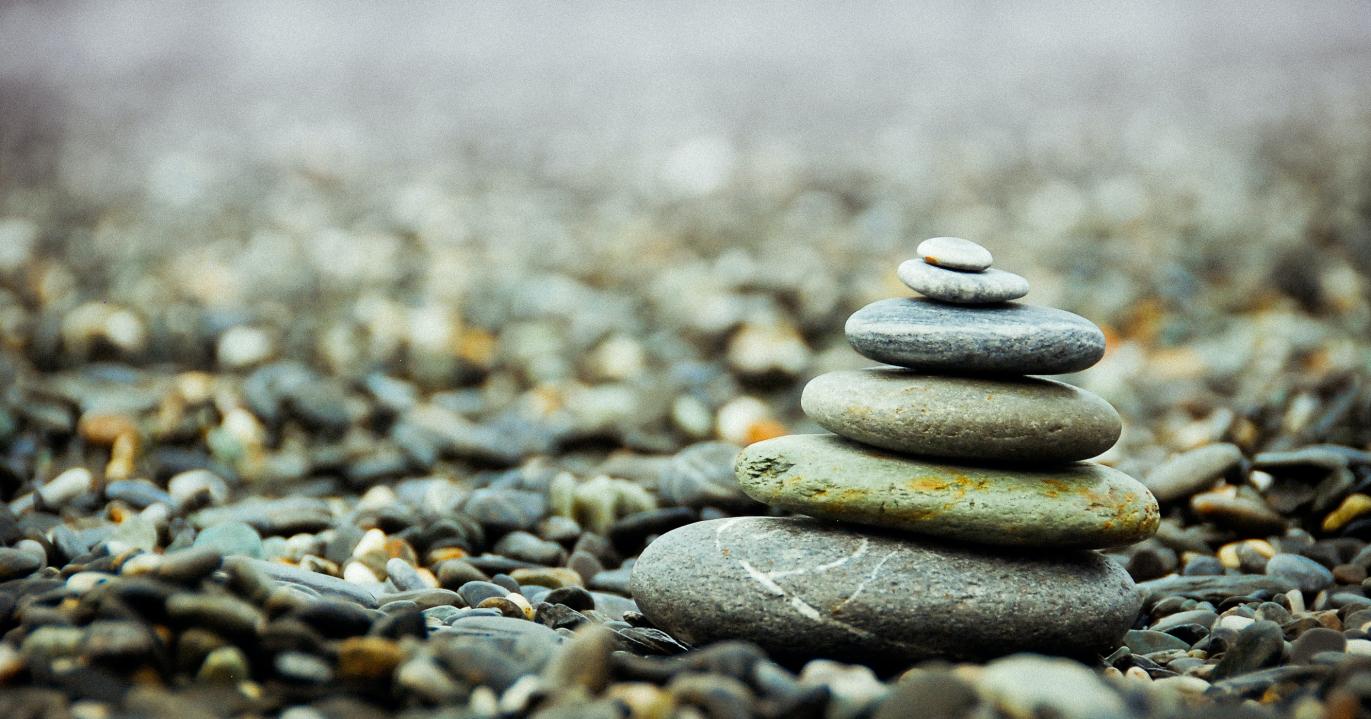 Your Logo
Session 7
Resilience
EverydayMindfulnesswithYour Name
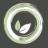 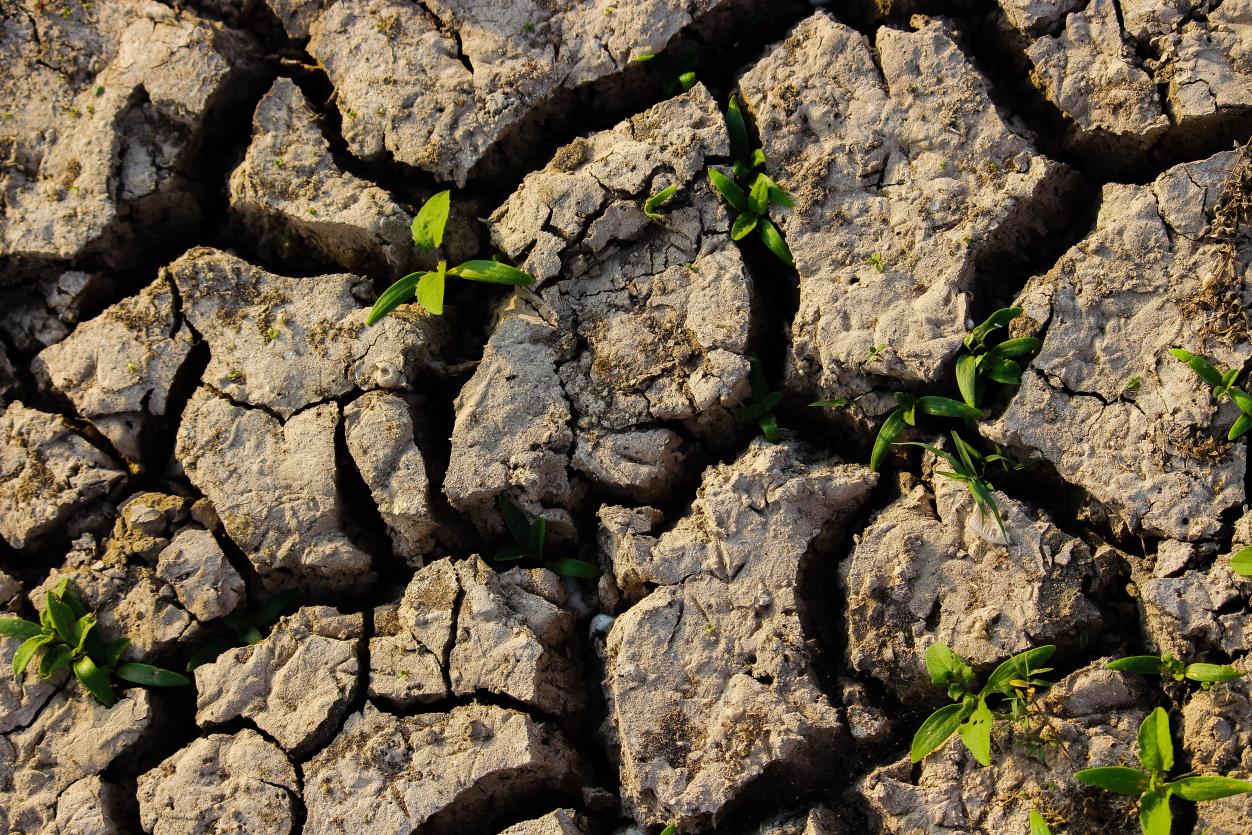 Capacity to recover from failure, difficulty, disappointment, change, surprise, or hardship.
Resilience
2
[Speaker Notes: a psychological response to stimuli in the body and brain.]
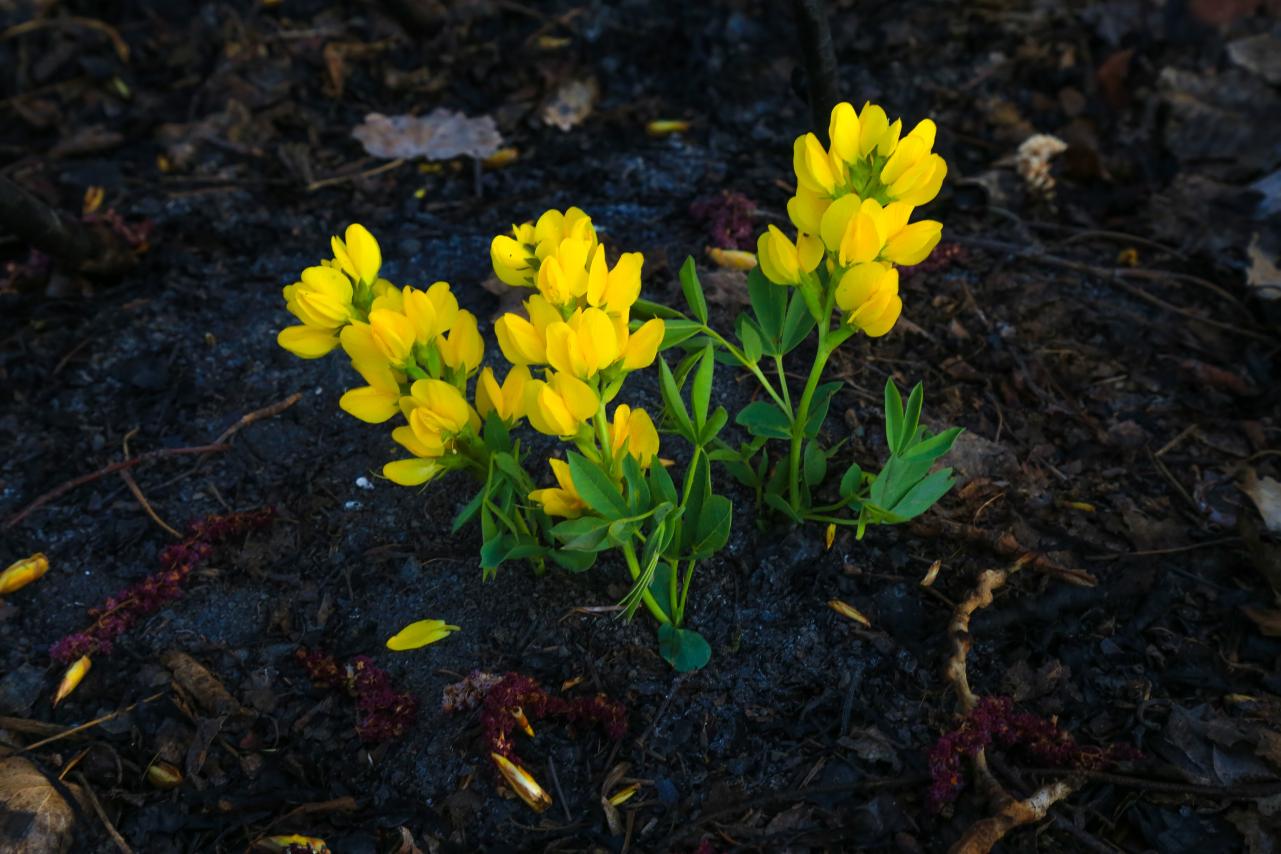 Emotional ResilienceCognitive ResilienceInner Calm (equanimity)
3
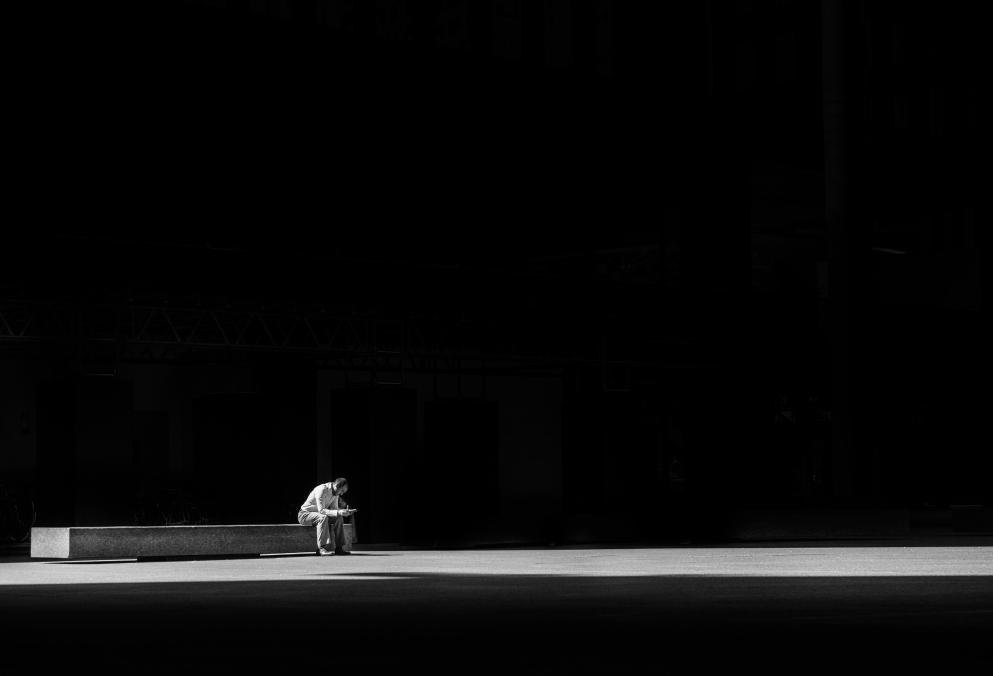 Partner Sharing
On setbacks, failures, and disappointments
Share a past disappointment, setback, or failure (in any life area).

Share a current aspiration.
4
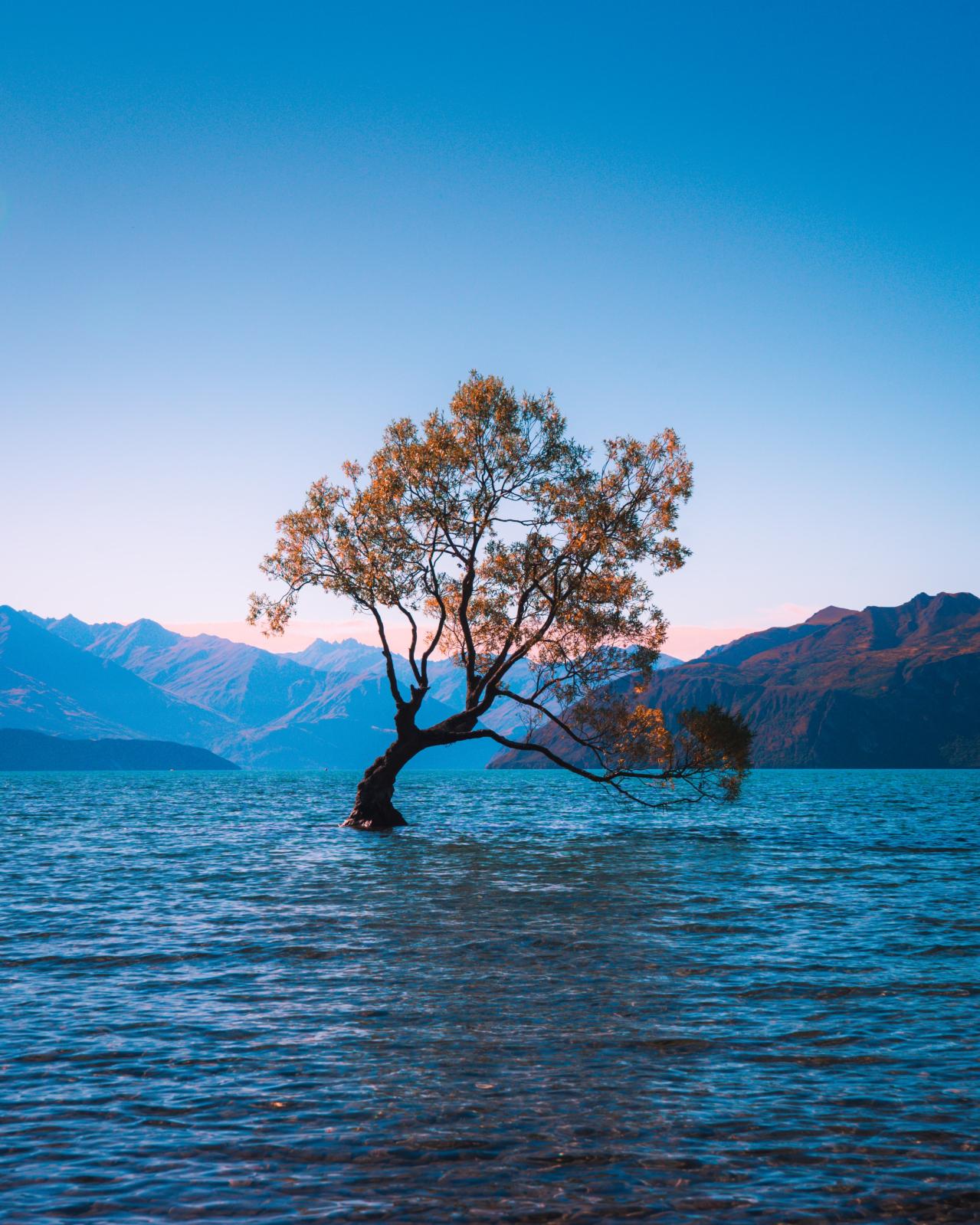 Guided Practice:Emotional Resilience
5
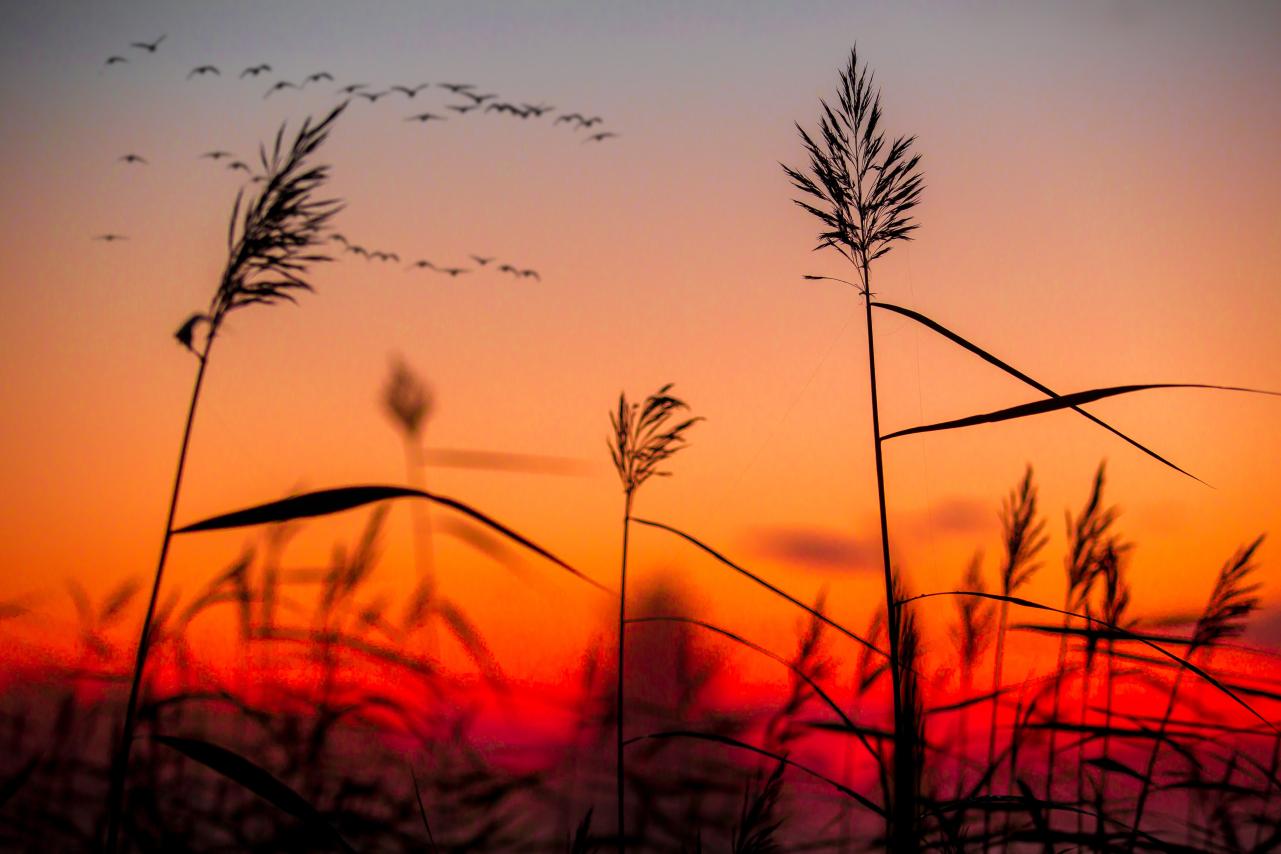 6
Reflection
On emotional resilience
Compare the feelings about the failure/setback/disappointment and the feelings behind the negative self-talk. 

How are the feelings similar and/or different?

Are they located in similar or different areas of the body?

How and where do you feel strength in the body?
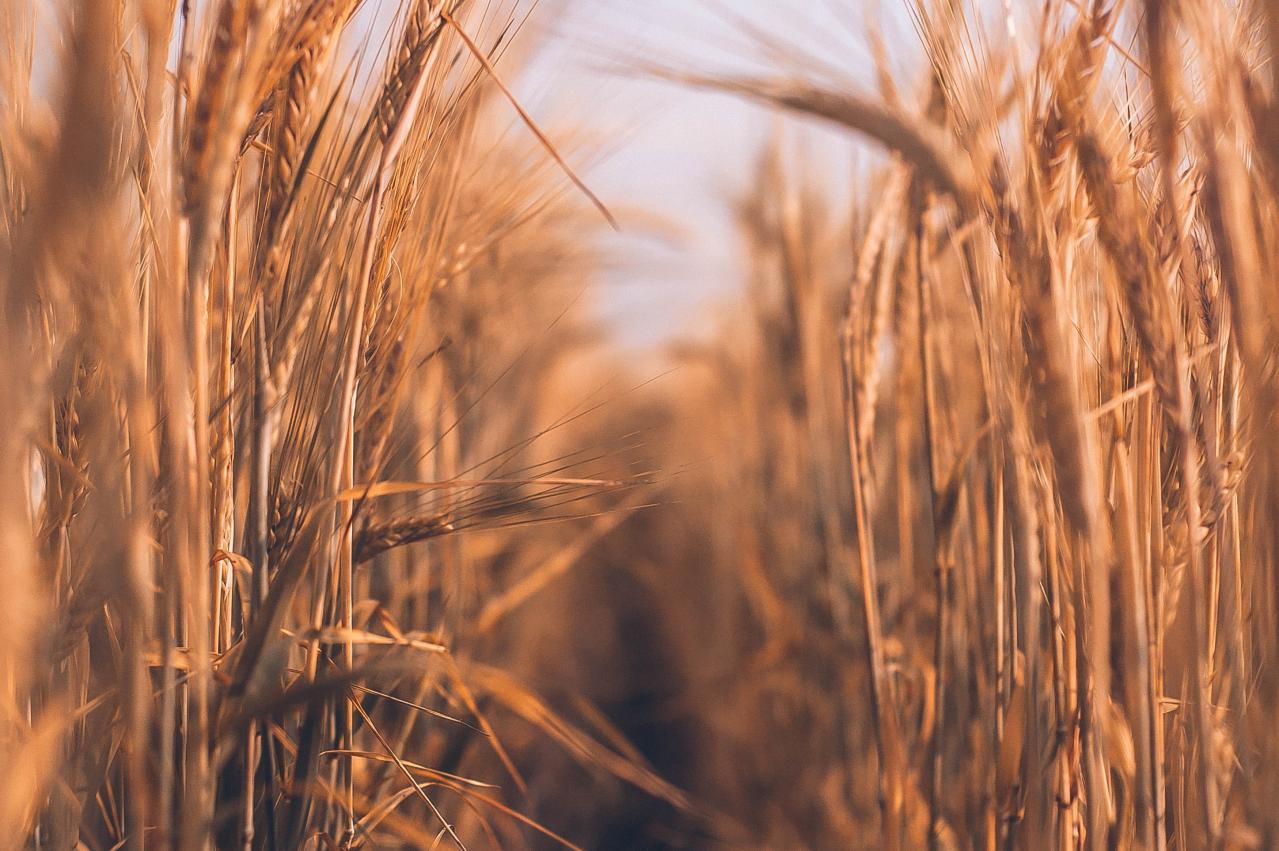 Anchor Phrases
7
[Speaker Notes: a psychological response to stimuli in the body and brain.]
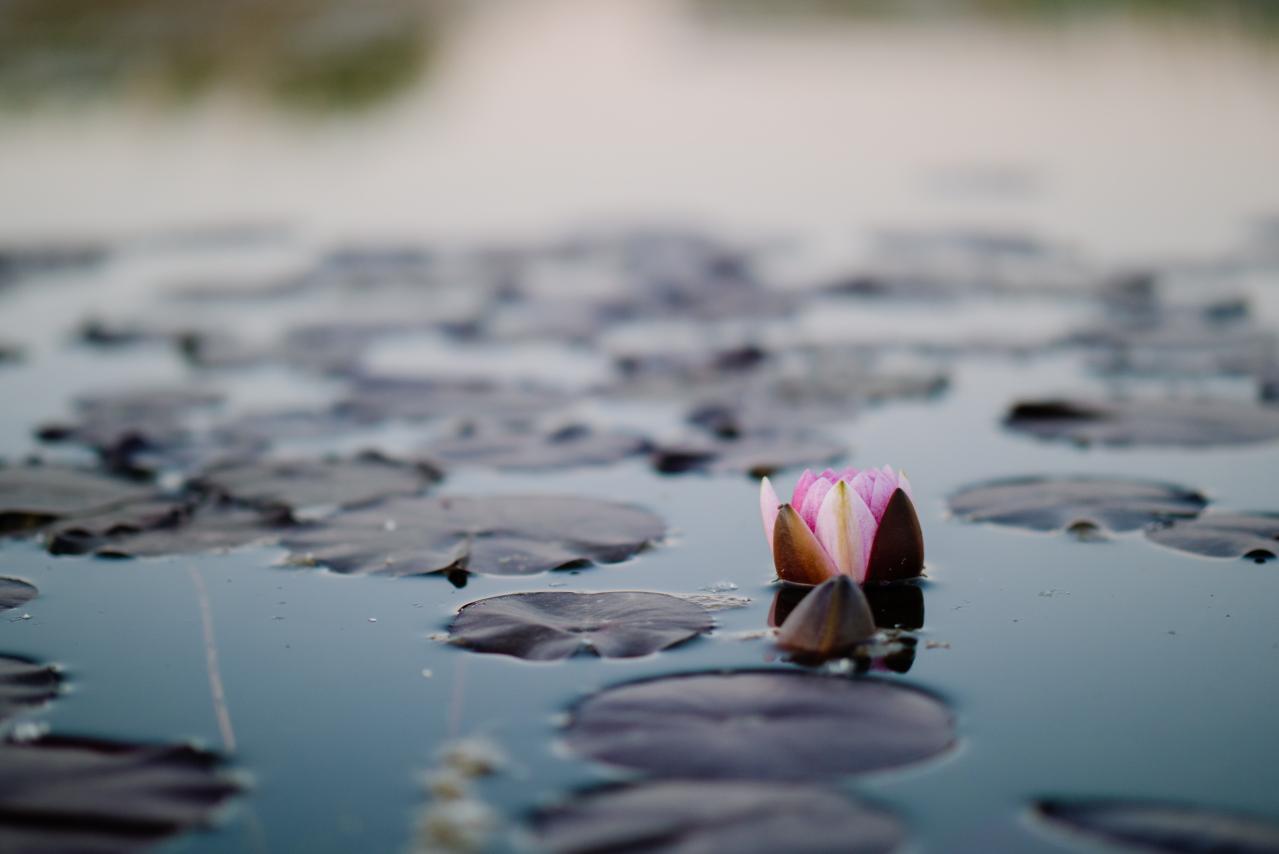 Break
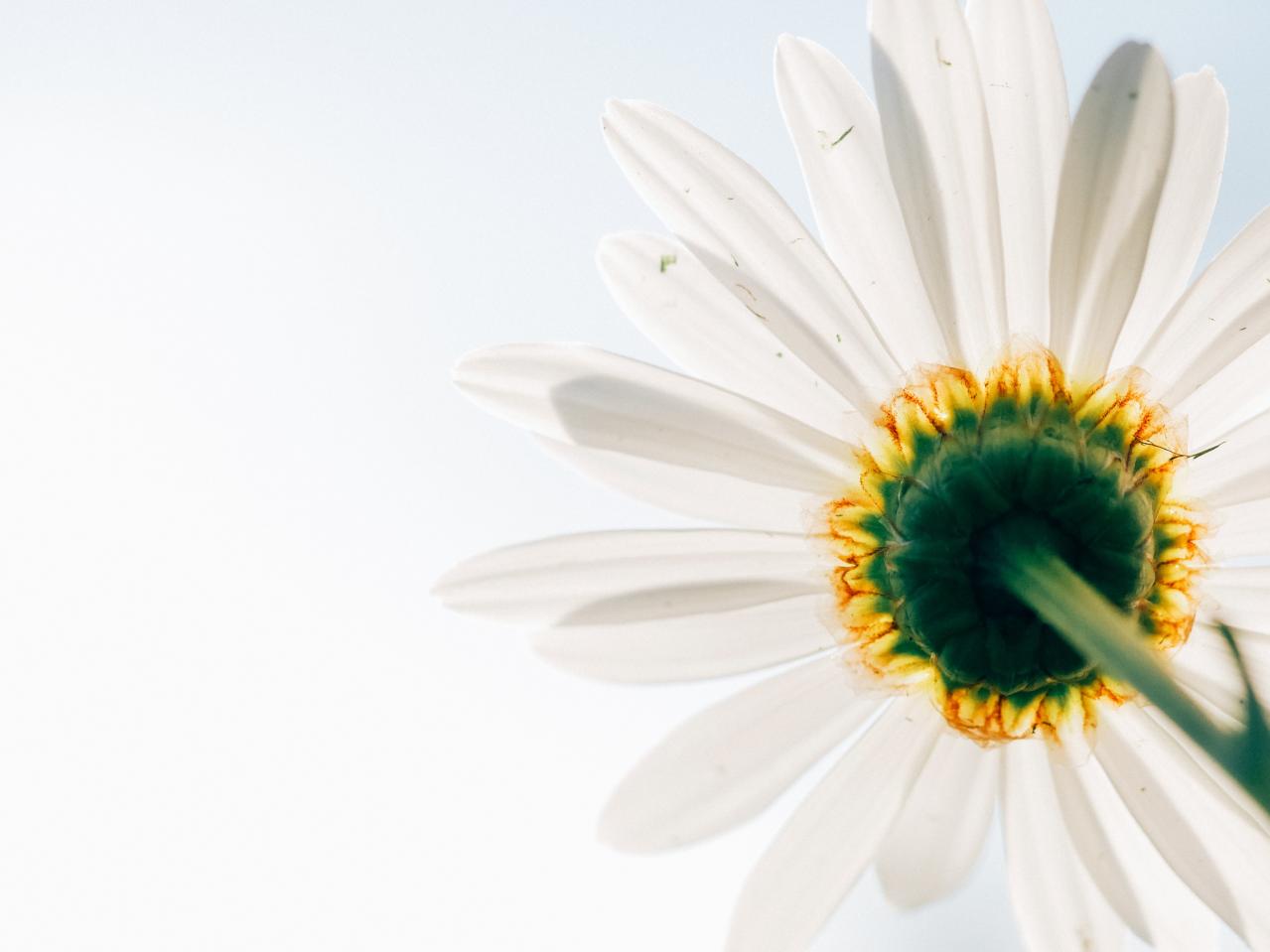 R.A.I.N.
9
[Speaker Notes: a psychological response to stimuli in the body and brain.]
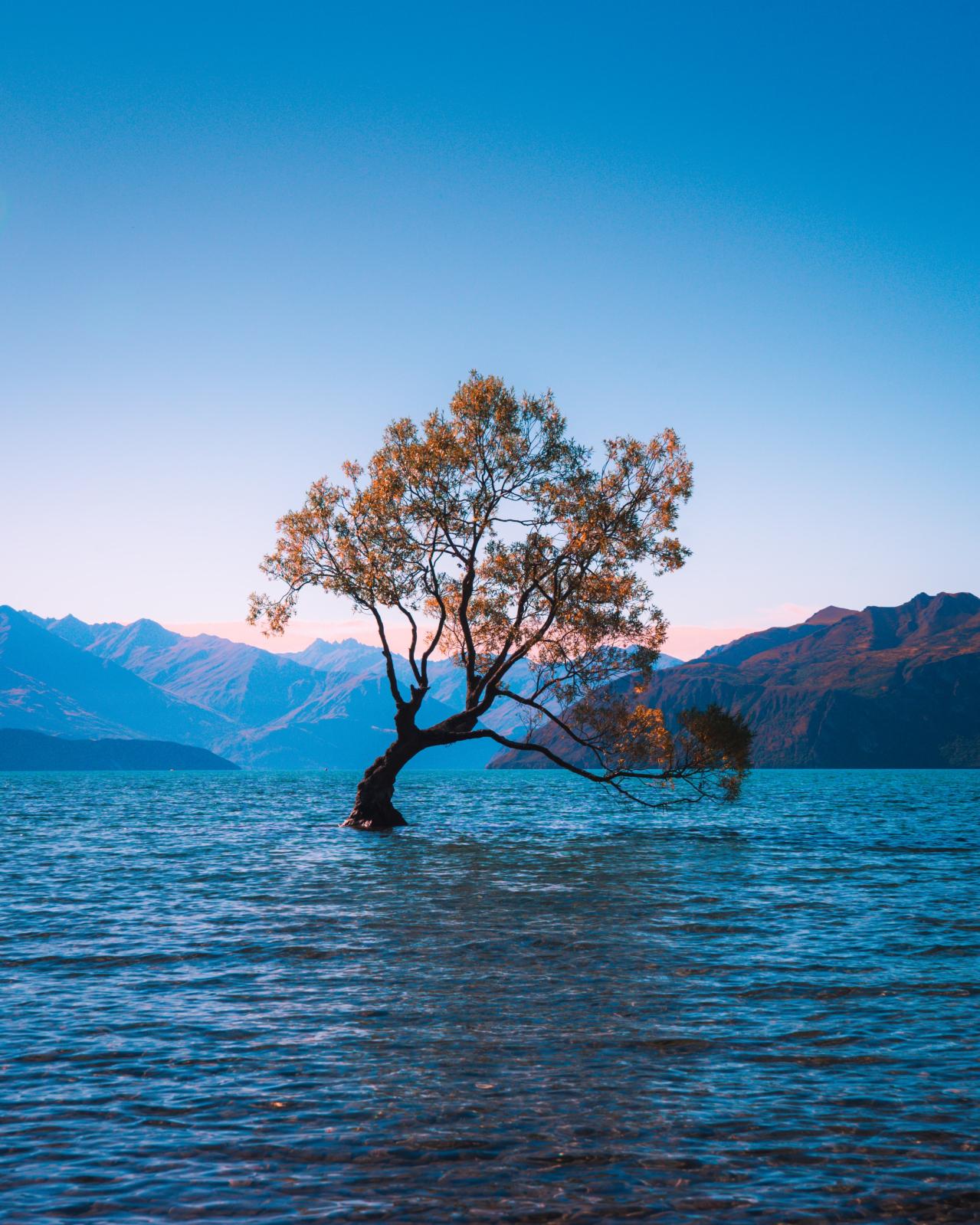 RecognizeAcknowledgeInvestigateNon-Identify
10
[Speaker Notes: a psychological response to stimuli in the body and brain.]
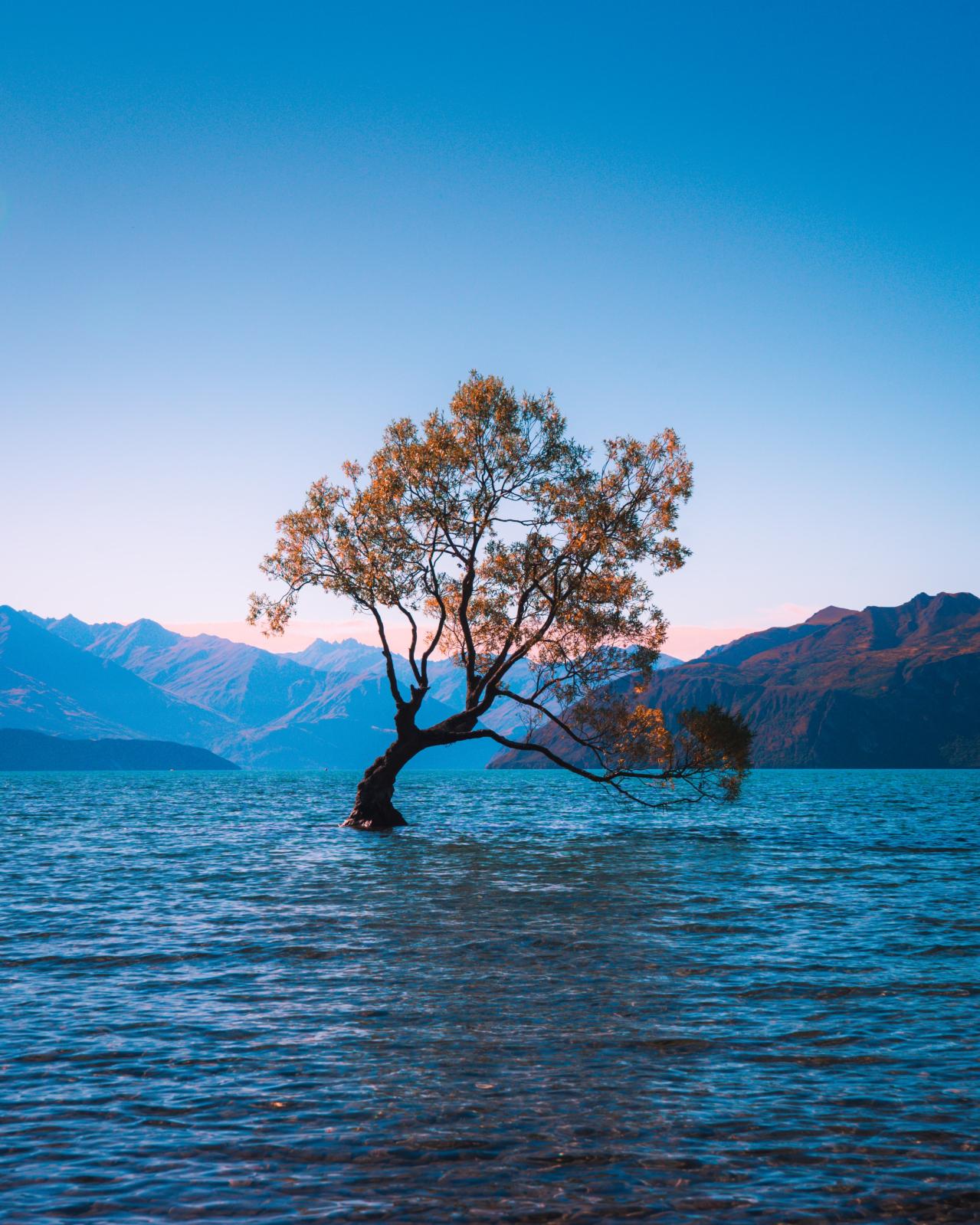 Guided PracticeDrawing on Inner Strength
11
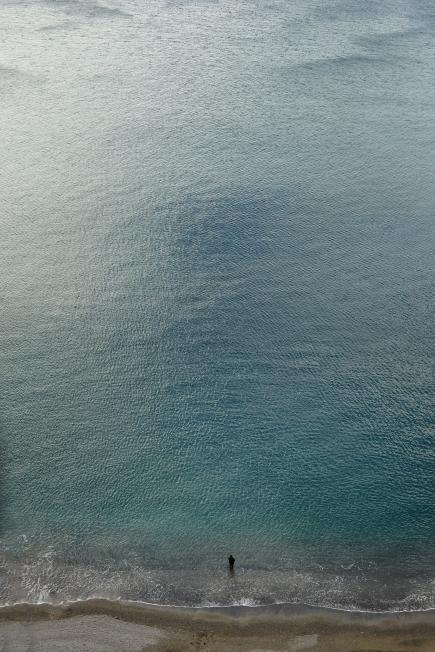 Reflective Journaling
What inner strength and resources from the past are helpful now?

What resources missing in the past can now be incorporated into new and future inner strength?
12
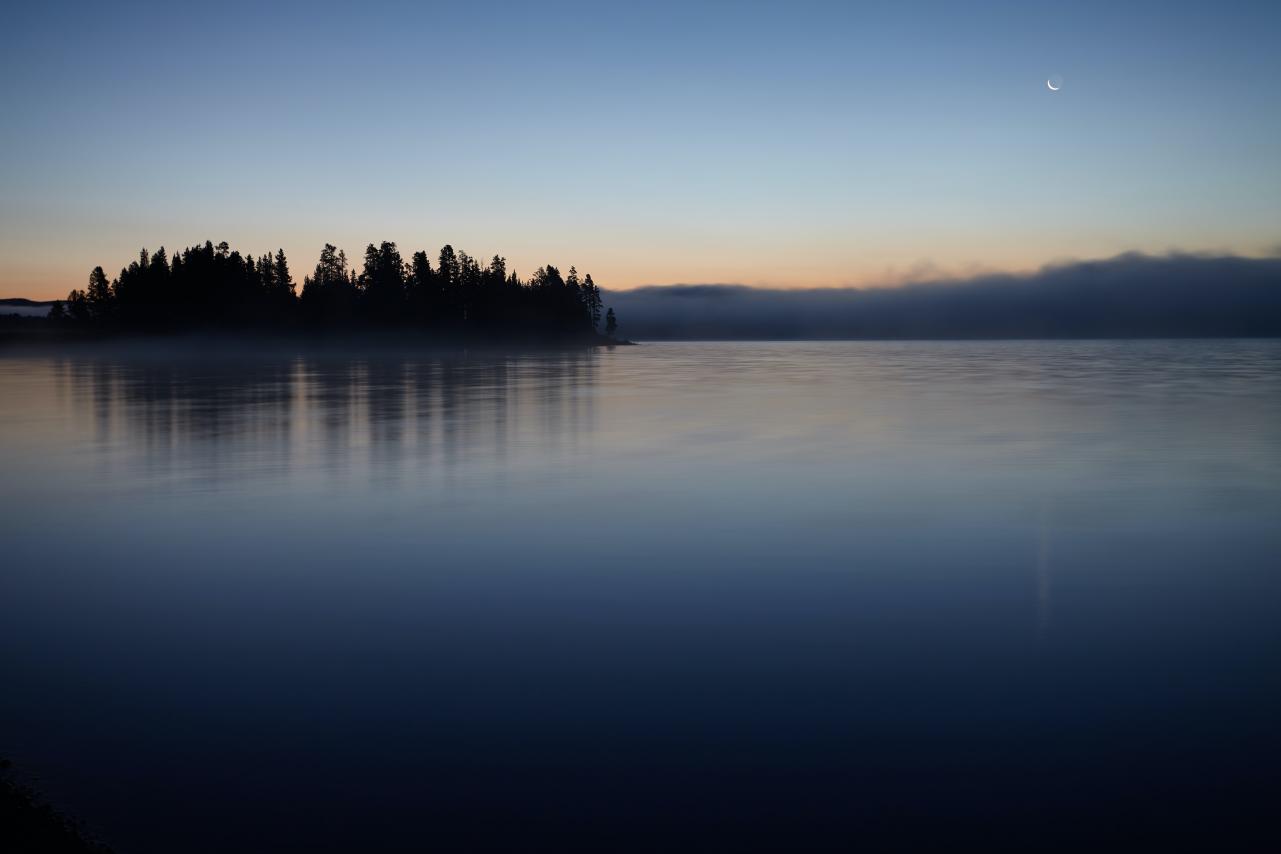 Resilience for Caretaking
May I offer care and presence without conditions or expectations.May I find the inner resources to be able to truly give.May I offer love, knowing I can’t control the course of life, suffering, or death.I care about your pain yet cannot control it.I wish  you happiness and peace but cannot make choices for you.May I recognize my limits compassionately, just as I recognize the limitations of others.
13
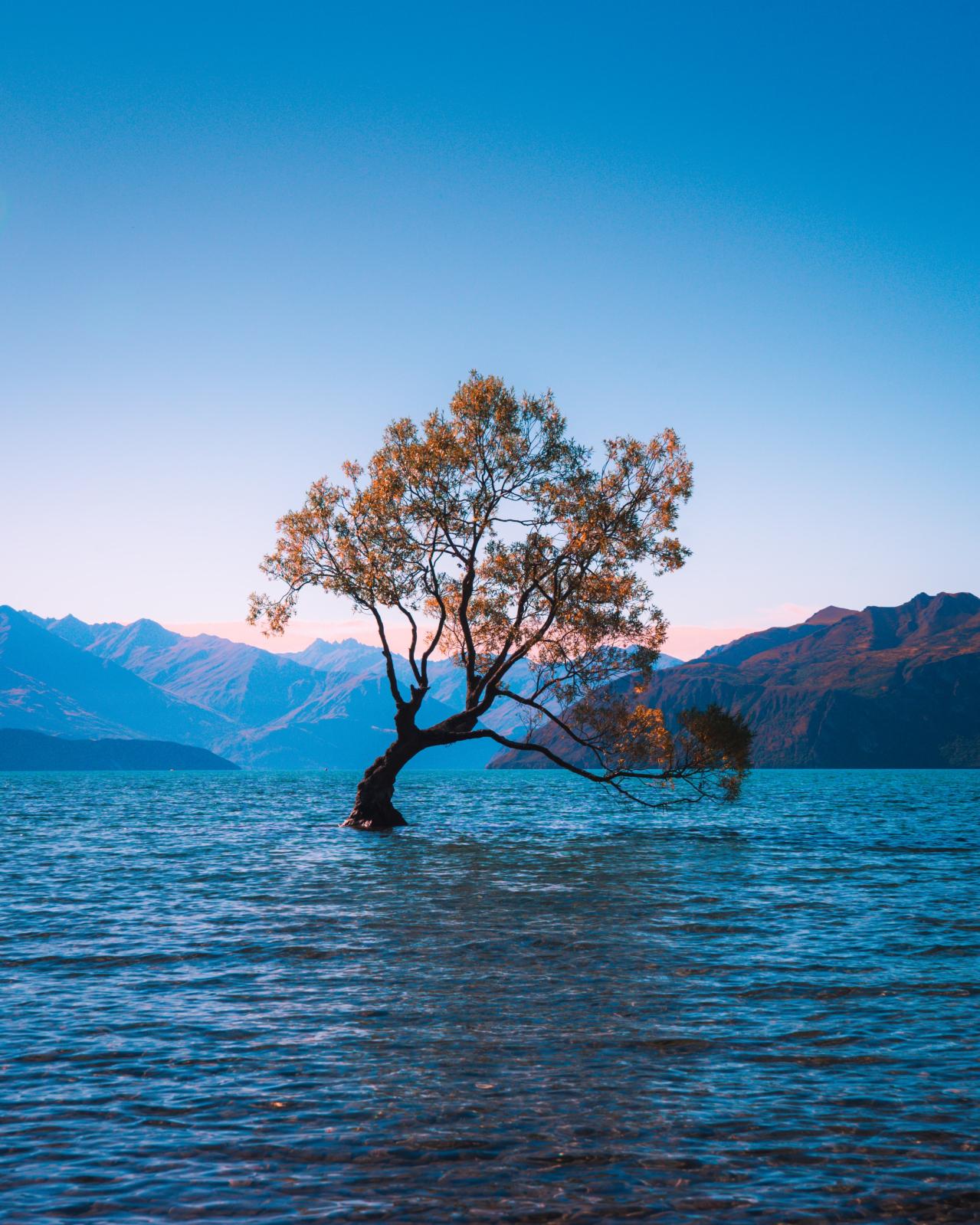 Guided PracticeR.A.I.N.
14
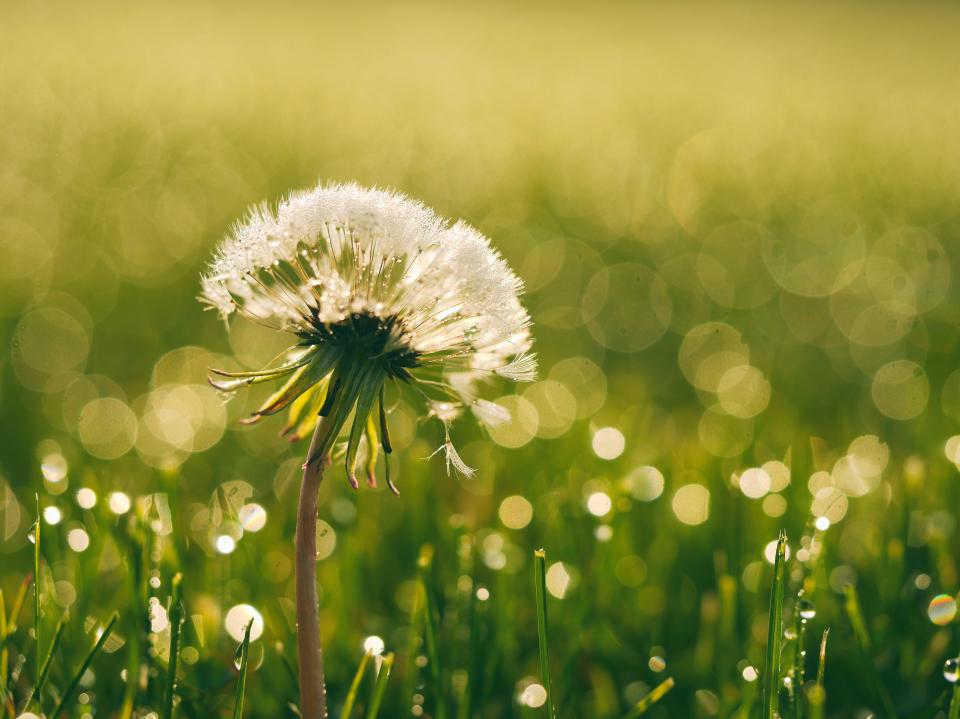 Reflection
On R.A.I.N.
What does it feel like to want something for another person?

What does it feel like when another person wants something for us?
15
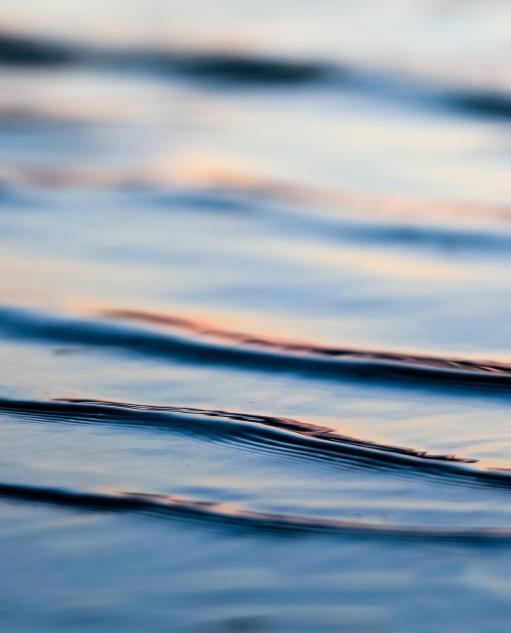 Closing Notes
Student Workbook practices for this week

Next session is at TIME/DATE/LOCATION

Final announcements
16
Closing
Wish each other and 
ourselves well.
17